ССЫЛКА: https://dlyapedagoga.ru/servisy/publik/publ?id=126
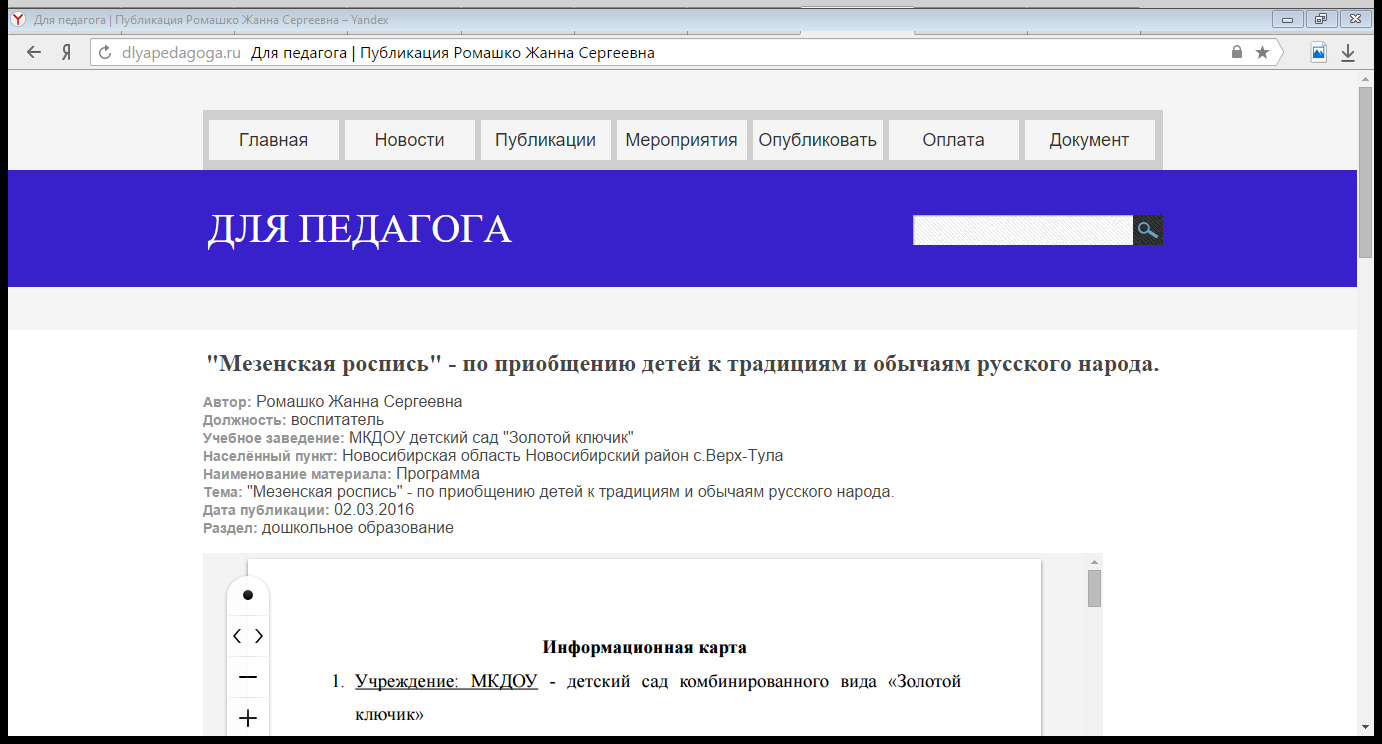 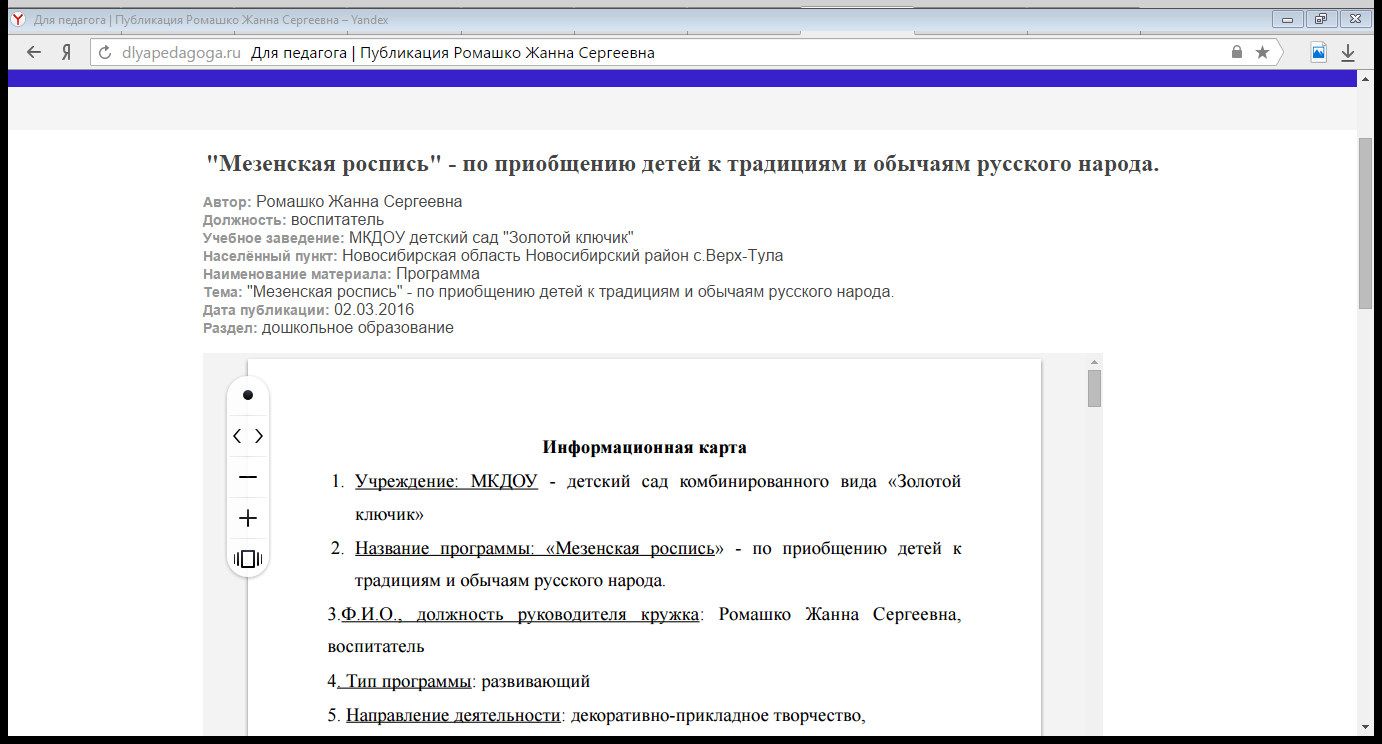